Расстояние между двумя точками
Работу выполнила: Сагадеева Анна, 
ученица 10 а класса МБОУ СШ №1 
г. Архангельска Архангельской области
Руководитель: Куприянович Марина Олеговна,
учитель математики высшей квалификационной категории
МБОУ СШ № 1 г. Архангельска Архангельской области,
 2016 год
Длина отрезка (расстояние между двумя точками) между точками
 A1(x1; y1; z1) и A2(x2; y2; z2) вычисляется по формуле:
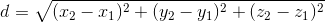 Задача 6
Найдите точки, равноотстоящие от точек (0; 0; 1), (0; 1; 0), (1; 0; 0) и отстоящие от плоскости yz на расстояние 2
Дано: хyz
A 0; 0; 1), B (0; 1; 0), C (1; 0; 0)
от yz до D равно 2
Найти:  D (x; y; z)
Решение:
От D до yz равно ӏxӏЗначит ӏxӏ=2, отсюда x = +2, x = - 2
AD² = BD² = CD²
(x²+y²+(z-1)²=x²+(y-1)²+z²=(x-1)²+y²+z²
	y²+(z-1)²=(y-1)²+z²
	y=z
	x²+(z-1)²=(x-1)²+z²
	x=z
4.	Значит x=y=z
5.	D1 (2; 2; 2)
	D2 (-2; -2; -2)

Ответ: D1 (2; 2; 2)
		 D2 (-2; -2; -2)
Задача 7
На оси х найдите точку C (x; 0; 0), равноудаленную от двух точек
 A (1; 2; 3), B (-2; 1; 3)
Дано: ось ОхA (1; 2; 3), B (-2; 1; 3)
С принадлежит оси Ох
Найти: C (x; 0; 0)
Решение:
1. AC²=(1-x)²+2²+3²=BC²=(-2-x)²+1²+3²
2. 1-2x+x²+4+9=4+4x+4+1+9+x²
	-6x=0
	x=0
3. C (0; 0; 0)

Ответ: C (0; 0; 0)
Задача 8
Составьте уравнение геометрического места точек пространства, равноудаленных от точки A (1; 2; 3) и начала координат
Дано: O – начало координат
A (1; 2; 3)
Найти: уравнение плоскости
Решение:
Пусть M (x; y; z) – данная точка
Тогда OM²=AM²
x²+y²+z²=(x-1)²+(y-2)²+(z-3)²
	x²+y²+z²=x²-2x+1+y²-4y+4-z²-6z+9
	2x+4y+6z-14=0
	x+2y+3z-7=0 

Ответ: x+2y+3z-7=0
Библиография
Геометрия. 10-11 классы: учеб. для общеобразоват. учреждений: базовый и профил. уровни/ А.В. Погорелов – 10-е. изд. – М. : Просвещение, 2010. – 175 с. : ил.